Agenda
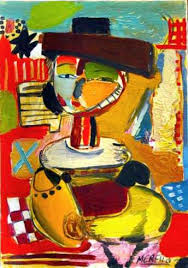 Modern Art
Notes
Examples
Collapse of the Soviet Union
Notes
Video
Essay
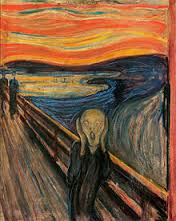 Modern Art
After modern art began with IMPRESSIONISM, art went many directions
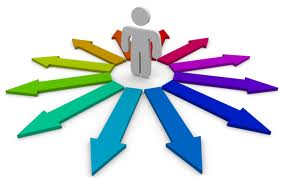 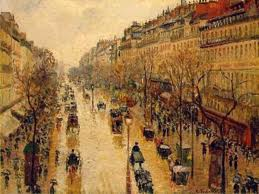 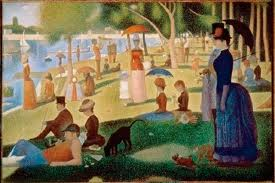 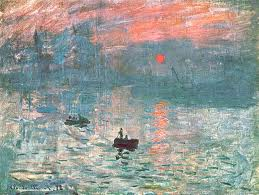 2 main categories of modern art:

Representational:					



Abstract:
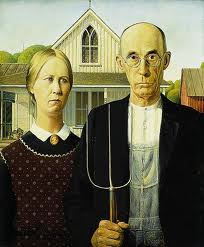 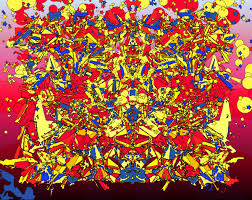 Representational
Objects through the artist eyes
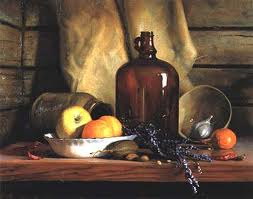 Abstract
no attempt to portray the outside world
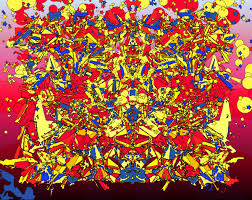 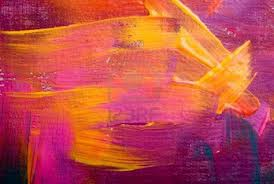 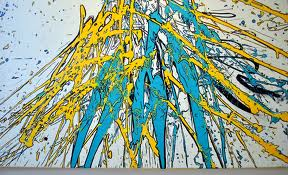 Modern Art continued…
Modern art reflects history (World Wars, threat of nuclear annihilation, loss of individuality via mass culture)

Example of modern art:
Picasso’s Guernica
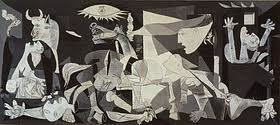 Famous Modern Artists
Famous Artists
Playful art…
Most recognized art form today: movies
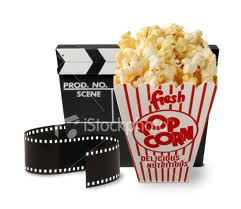 Read
172. Collapse of the Soviet Union
1985 Soviet Union got a new leader Gorbachev
Knew changes needed to happen for progress
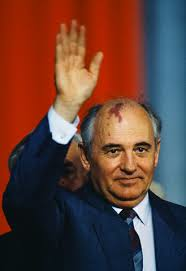 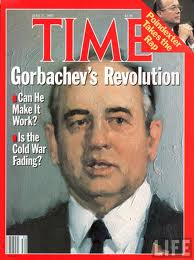 He knew communism sounded great but didn’t work because there was no incentive to work.
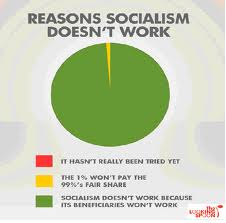 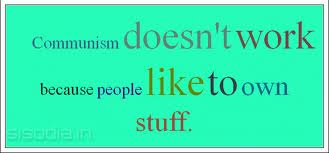 He called for more open democratic process

Reforms that looked like capitalism
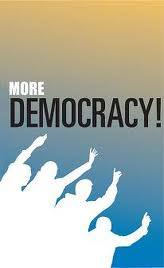 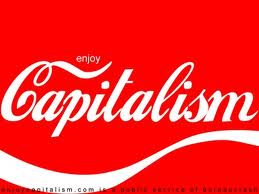 Signed treaties to limit nuclear weapons.
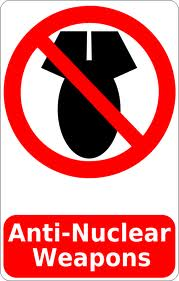 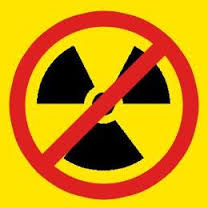 In a wave of rebellion, Eastern bloc overthrew communist governments.
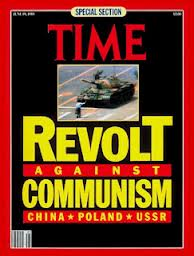 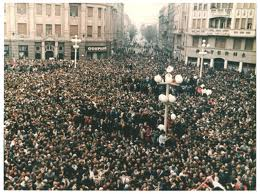 Berlin Wall Collapses
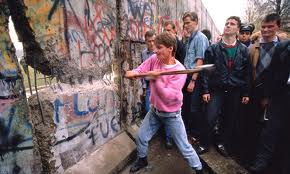 Soviet Union falling apart.

By 1991 SU ceased to exist.
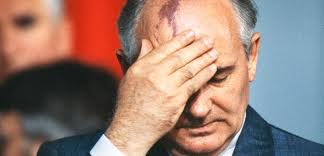 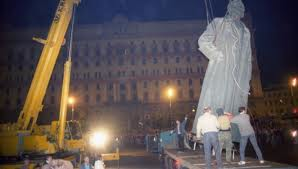 Cold War over.

U.S. lone super power
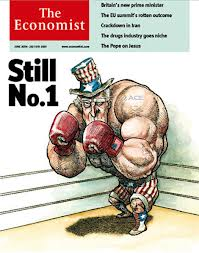 Essay